GCSE PE
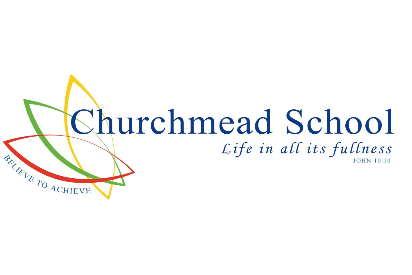 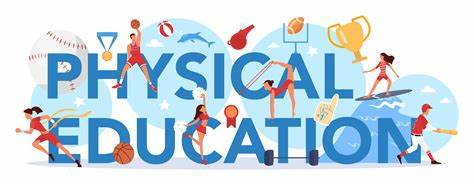 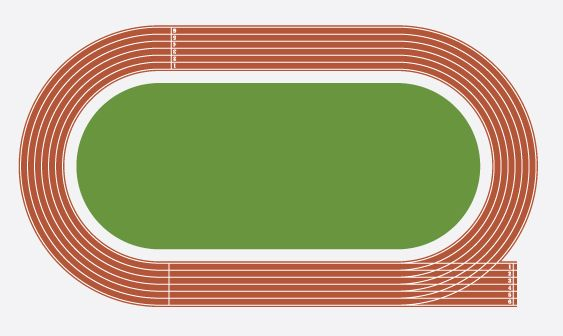 Independent study
Assessment criteria (H.O.P.E.S)
Developing- Students will identify the role they play within sport 
Securing- Students will be able to perform in sport and within different roles within sport 
 Mastering- Students will be able to reflect on the role they play within sport and make informed decisions within sports performance
Boys- Football
Girls- netball
Boys- Handball
Girls- Football
Boys- Basketball
Girls- Fitness
Boys- Rugby
Girls- Gymnastics
Boys- fitness
Girls netball
Boys- Badminton
Girls-softball
Boys- Trampolining 
Girls- Basketball
Boys- Cricket
Girls- Rounders
YEAR
11
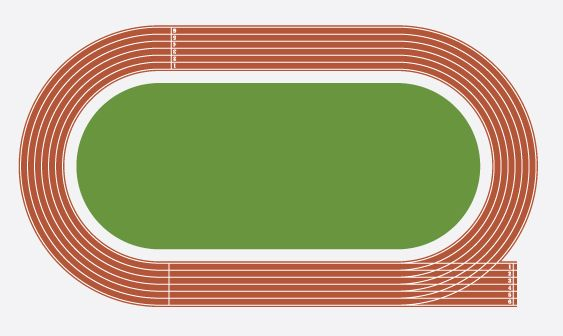 Final Sports Day
Assessment criteria (H.O.P.E.S)
Developing- Students will identify the role they play within sport 
Securing- Students will be able to perform in sport and within different roles within sport 
 Mastering- Students will be able to reflect on the role they play within sport and make informed decisions within sports performance
All-
 Athletics
All-
 cross country
Boys- Rugby
Girls- Gymnastics
Boys- Football
Girls- netball
Boys- Handball
Girls- Football
Boys- Basketball
Girls- Fitness
Boys- fitness
Girls netball
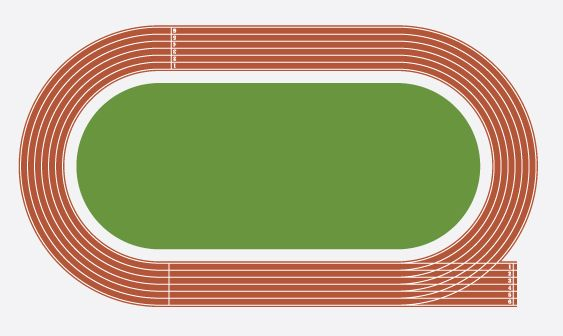 Sports Day
Sports Day
YEAR
10
Assessment criteria (H.O.P.E.S)
Developing- Students will identify the role they play within sport 
Securing- Students will be able to perform in sport and within different roles within sport 
 Mastering- Students will be able to reflect on the role they play within sport and make informed decisions within sports performance
All-
 cross country
All- 
Athletics
Boys-Dance  
Girls- Basketball
Boys- Tennis Girls- badminton
Boys-Gymnastics 
Girls- Football
Boys-Handball
Girls- Fitness
Boys-Rugby
Girls- Gymnastics
Boys-Basketball
Girls- Dance
Boys-Football
Girls- Netball
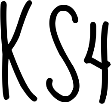 9
YEAR
Core PE
GCSE PE
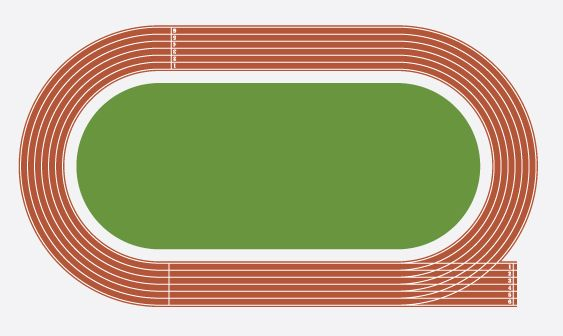 Core PE
sports Day
BTEC PE
GCSE PE
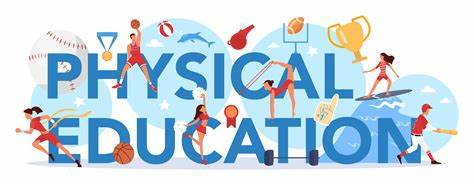 Boys- Cricket   
Girls- Rounders
Boys-Gymnastics 
Girls- Football
Boys- Rounders Girls- Tennis
Boys-Fitness  
Girls- Basketball
Assessment criteria 
Developing- Student will understand all core and advanced skills in all sports
Securing- Students will be able to perform a range of core and advanced skills Mastering- Students will be able to apply core and advanced skills while implanting correct decision
All-
 cross country
Boys- softball
Girls- Rounders
Boys-Handball
Girls- Fitness
Boys-Basketball
Girls- Dance
Boys-Rugby
Girls- Gymnastics
Boys-Football
Girls- Netball
All- 
Athletics
Boys- Tennis Girls- badminton
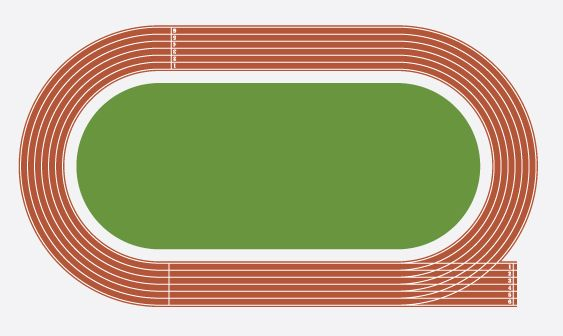 YEAR
8
Sports Day
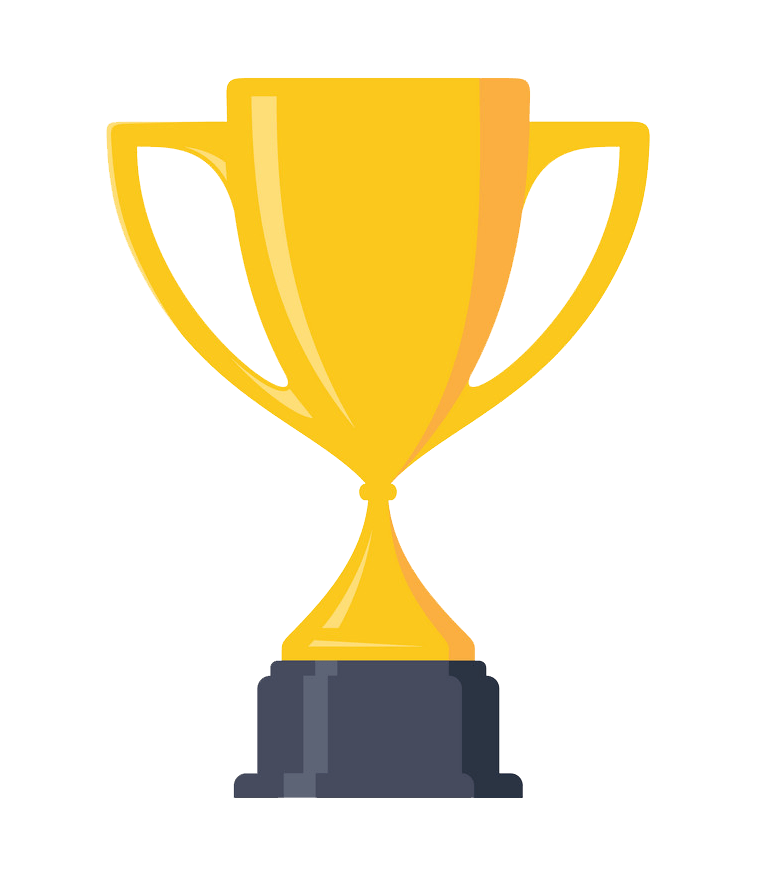 Boys- Cricket   
Girls- Rounders
Boys- softball
Girls- Rounders
Boys- Rounders Girls- Tennis
Boys-Fitness  
Girls- Basketball
Assessment criteria 
Developing- Students will be able to identify key skills in all sports  
Securing- Students will be able to perform key skills in all sports 
Mastering- Students will be able to apply keys skills to outwit an opponent in all sports
Boys-Gymnastics 
Girls- Football
All-
 cross country
Baseline testing
Boys-Handball
Girls- Fitness
Boys-Rugby
Girls- Gymnastics
Boys-Basketball
Girls- Dance
Boys-Football
Girls- Netball
YEAR
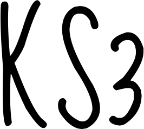 7
Core PE
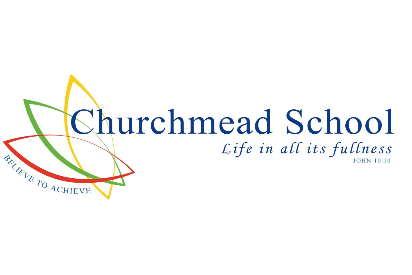